Council Records: A guideline for mayors, councillors, CEOs and council employees
Josephine Marsh
Director, Government Records and Discovery
Queensland State Archives
25 July 2019
An overview of Queensland State Archives
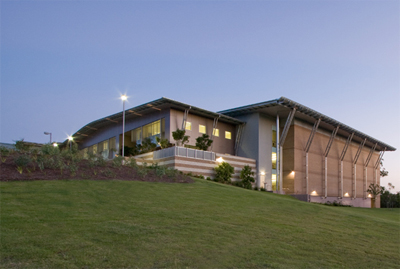 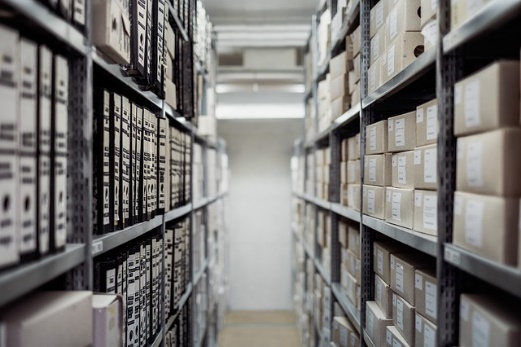 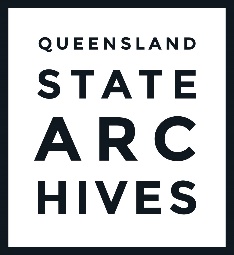 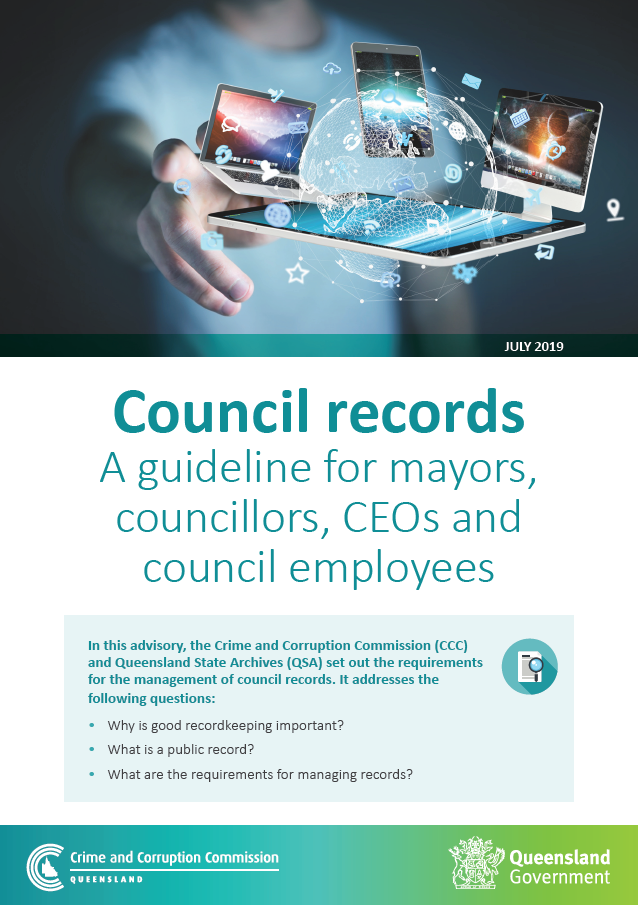 Recordkeeping advice for local government
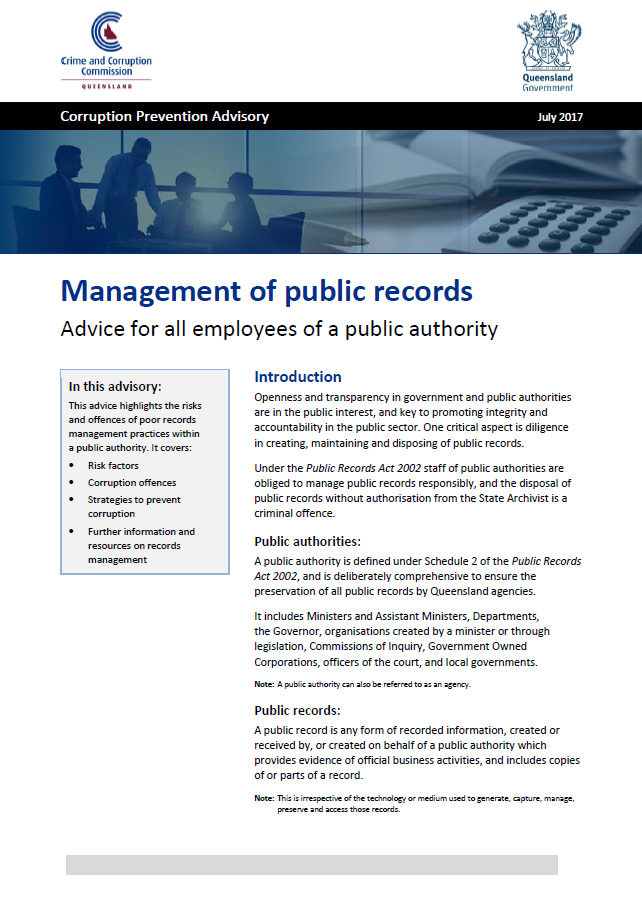 Records Governance Policy
General recordkeeping advice - https://www.forgov.qld.gov.au/recordkeeping 
Corruption Prevention Advisories - http://www.ccc.qld.gov.au/corruption-prevention/corruption-prevention-advisories
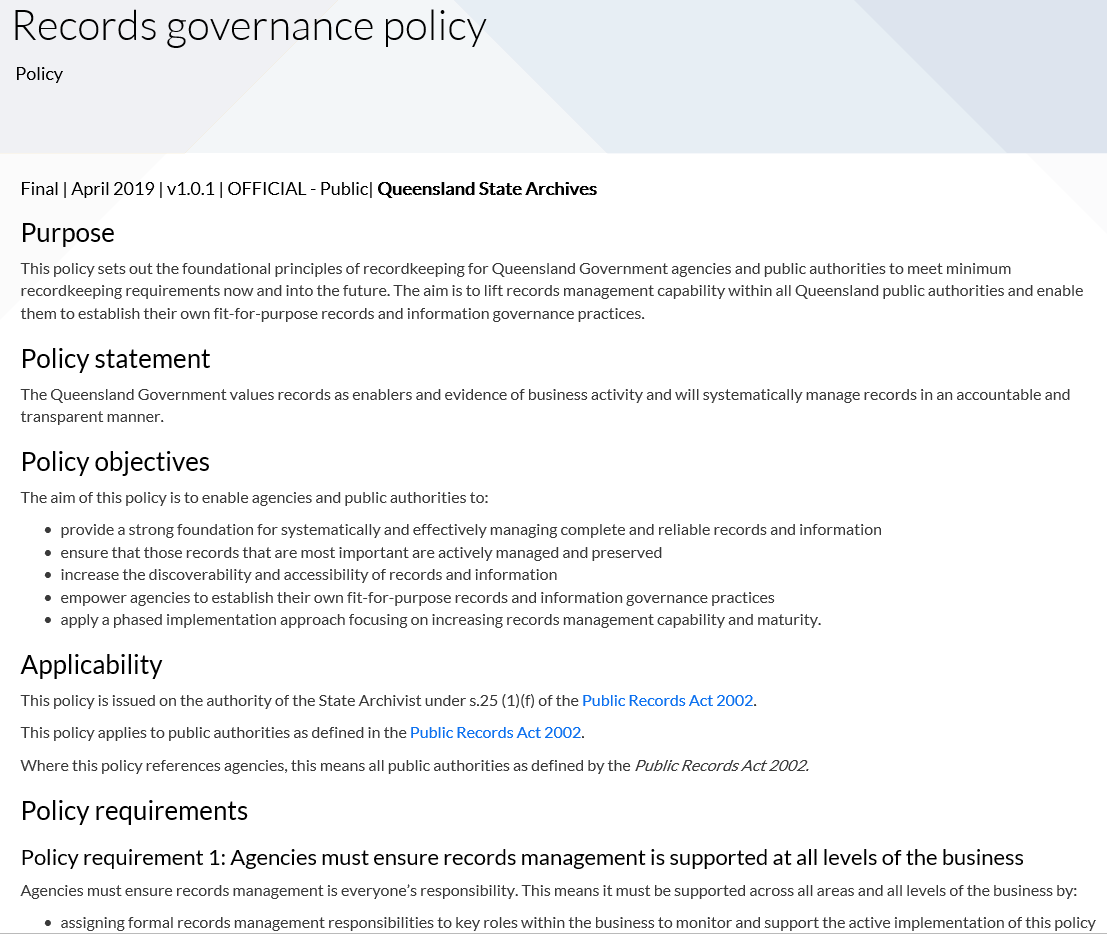 Local Government Act 2009
Your social media and you: A guide for elected council members in Queensland
Code of Conduct for Councillors in Queensland
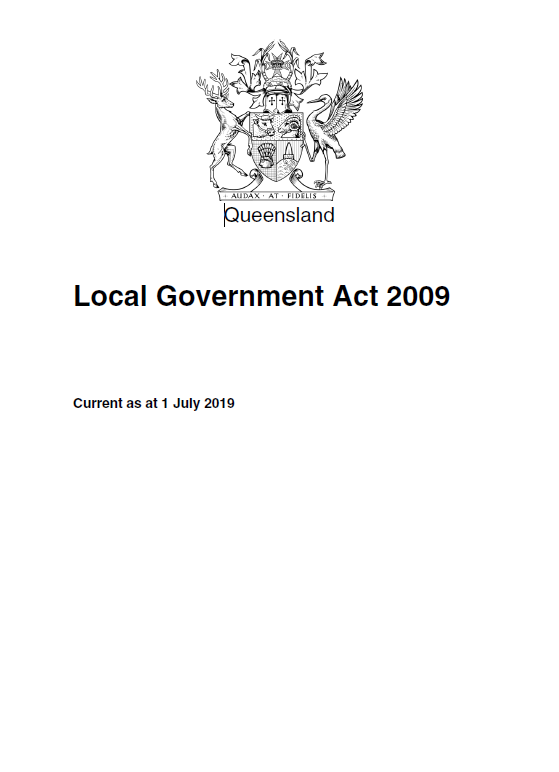 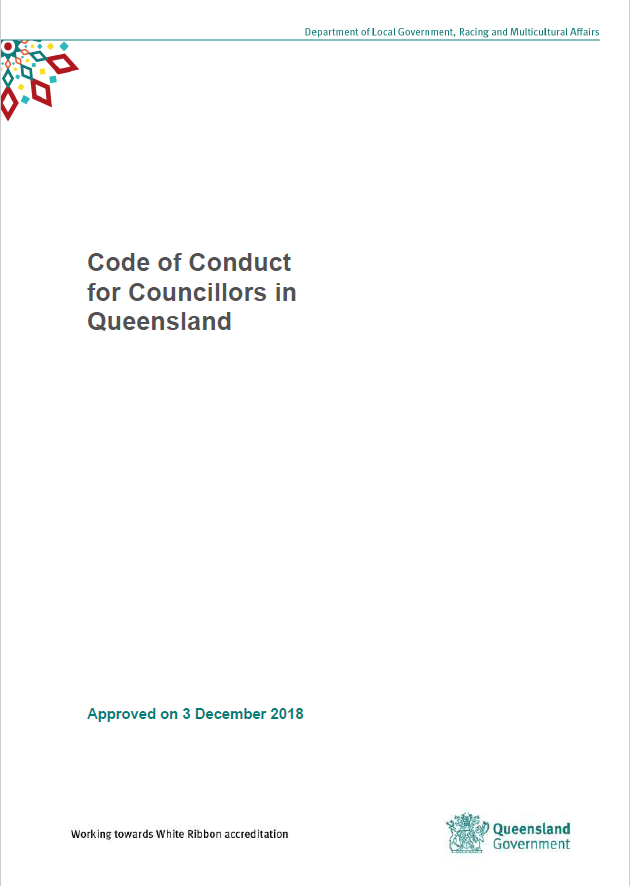 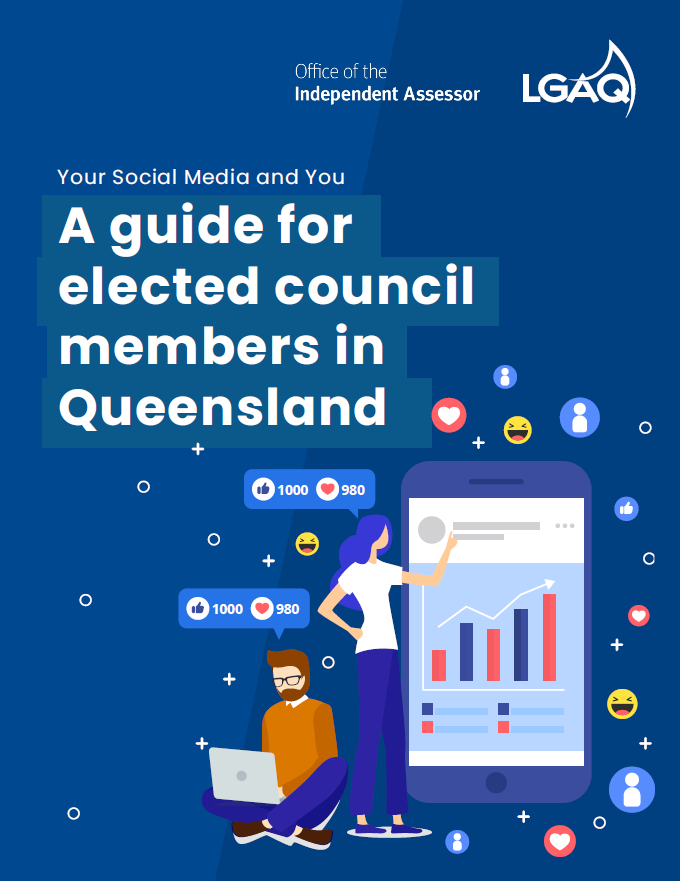 Why is good recordkeeping important?
Strengthens transparency and good governance
Provide evidence of decisions and actions
Reduce risk of misconduct
Meet legislative obligations
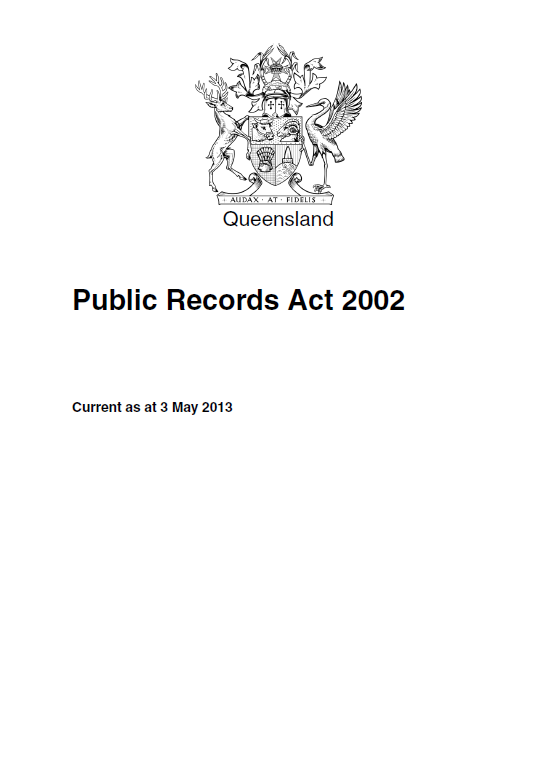 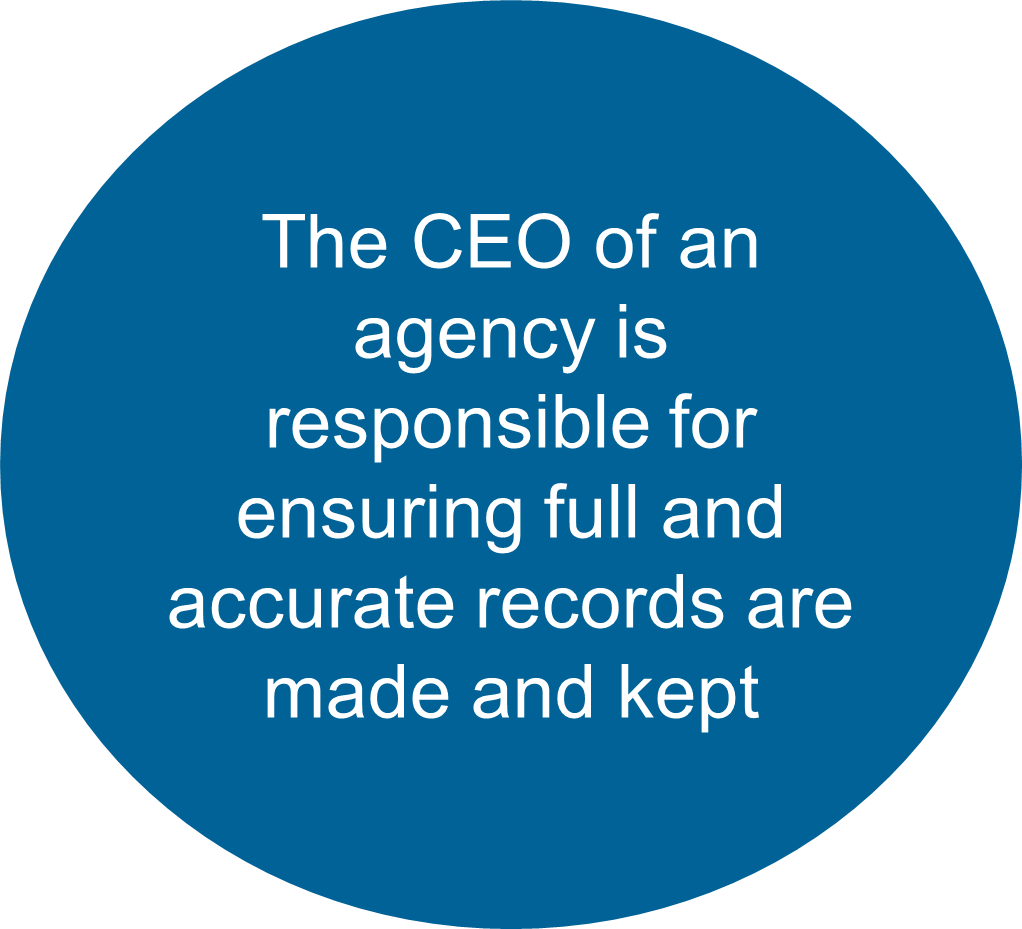 What is a public record?
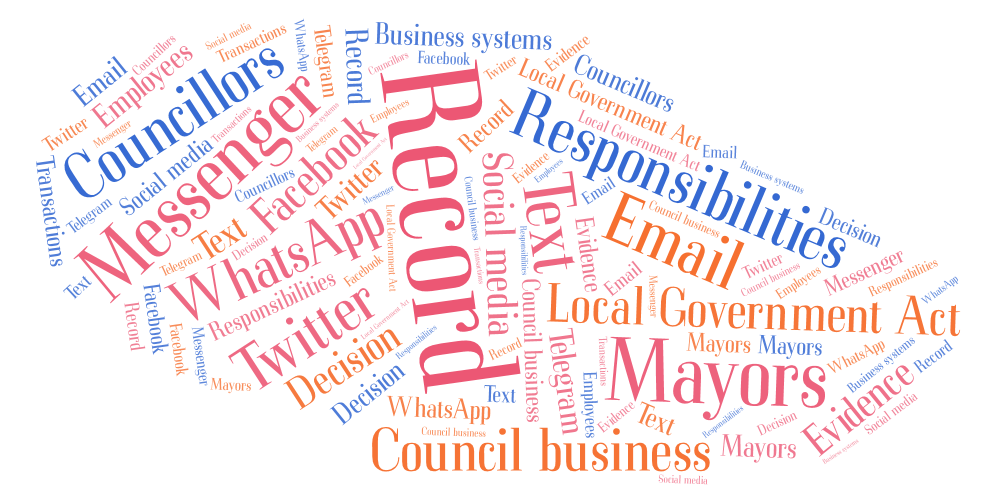 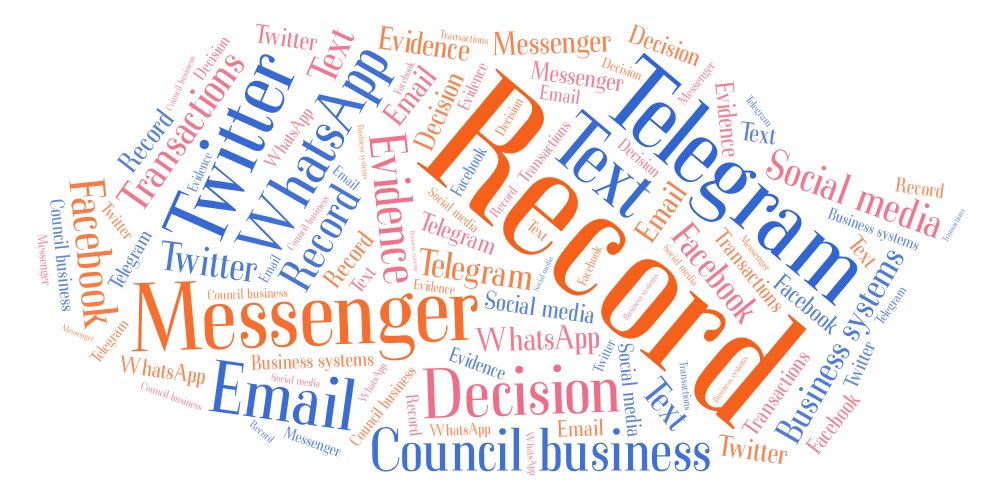 What are the requirements for managing public records?
Stay informed
Subscribe to:

CCC updates

QSA newsletter 

Blogs on QSA’s Records Connect
Follow us on:

Twitter
@CCC_QLD

@QSA4gov
Questions?
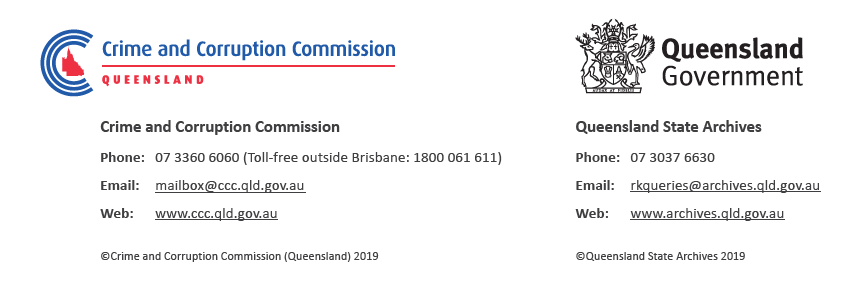